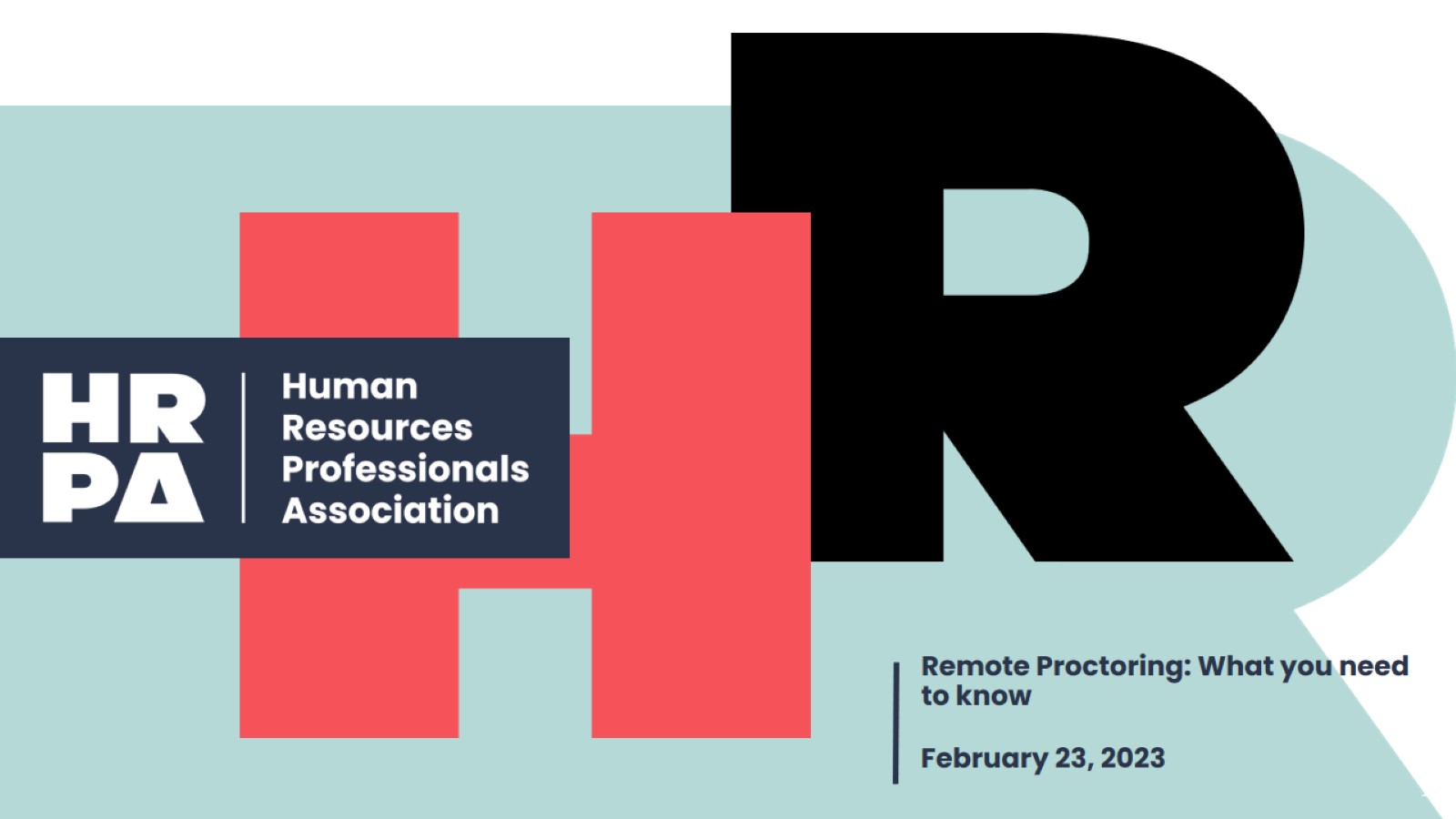 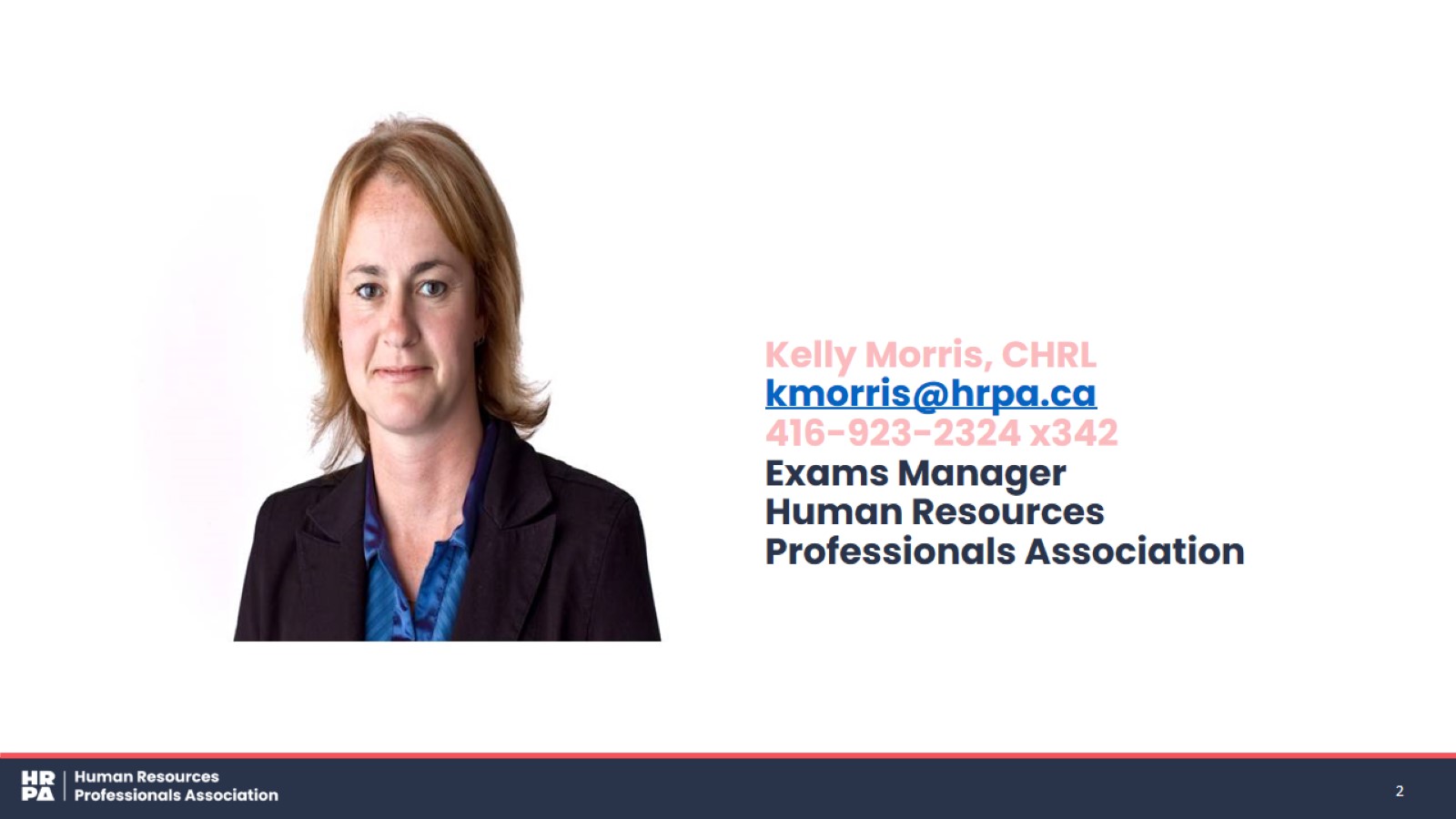 Kelly Morris, CHRLkmorris@hrpa.ca 416-923-2324 x342Exams ManagerHuman Resources Professionals Association
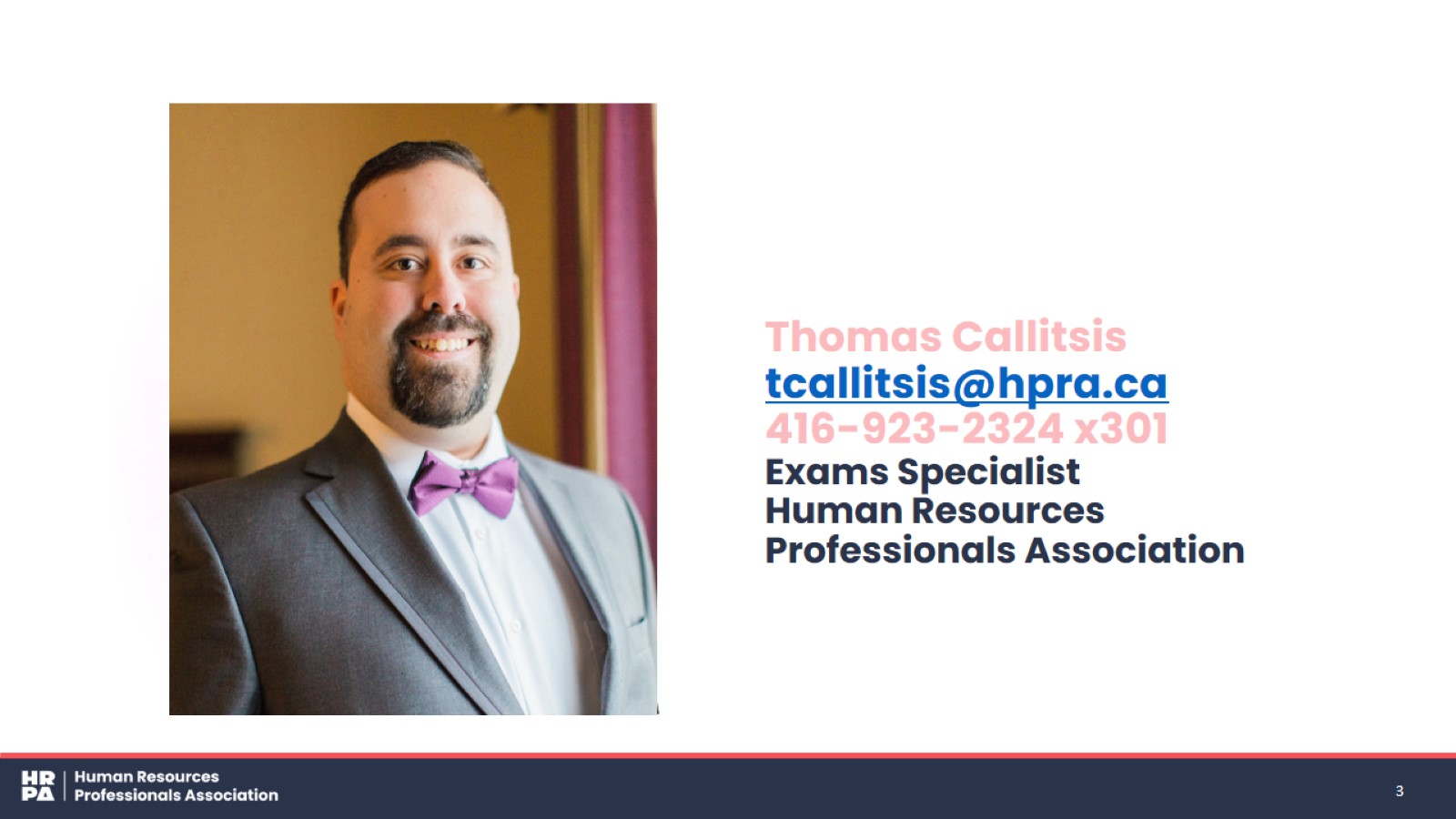 Thomas Callitsistcallitsis@hpra.ca 416-923-2324 x301Exams SpecialistHuman Resources Professionals Association
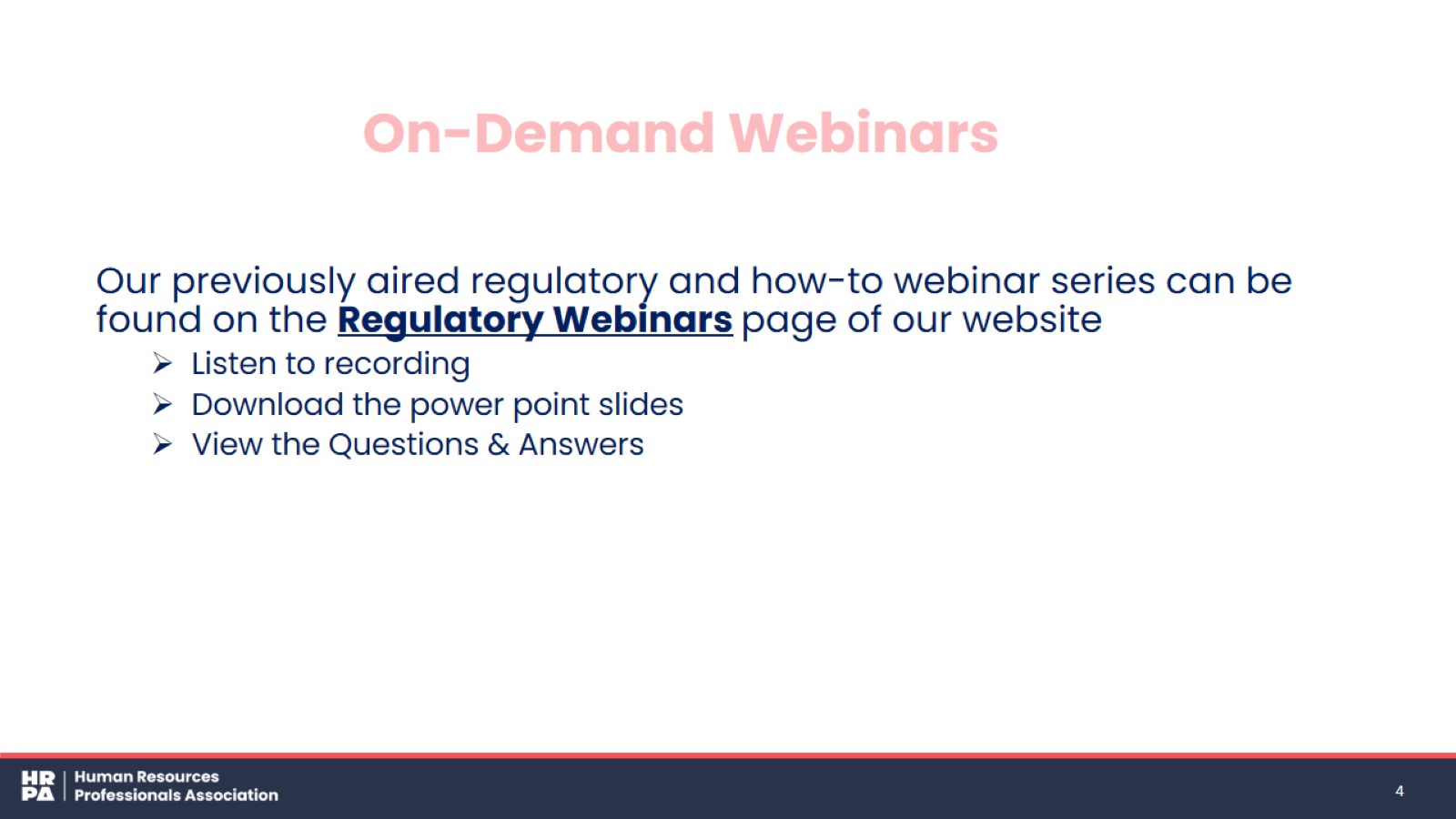 On-Demand Webinars
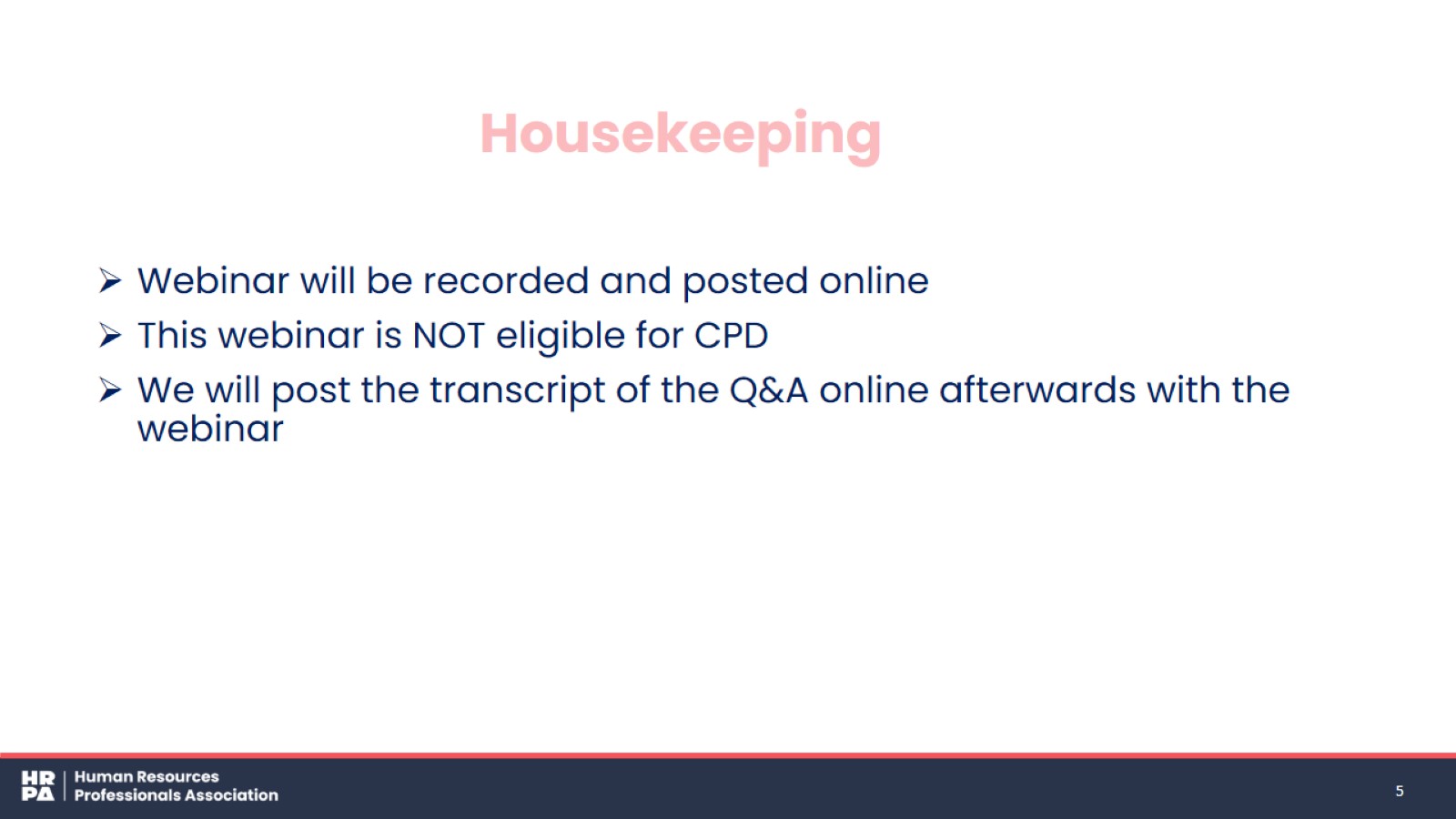 Housekeeping
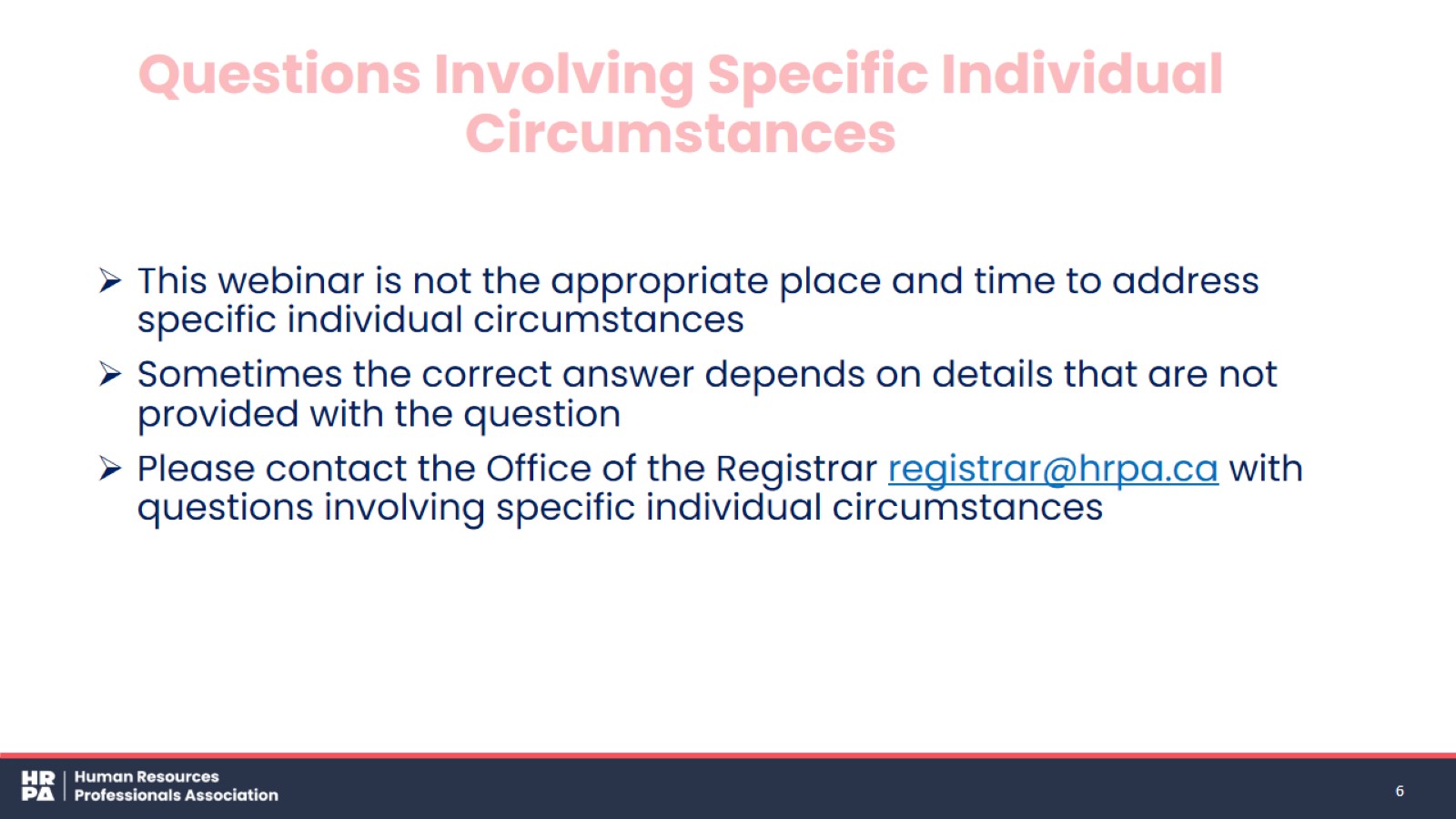 Questions Involving Specific Individual Circumstances
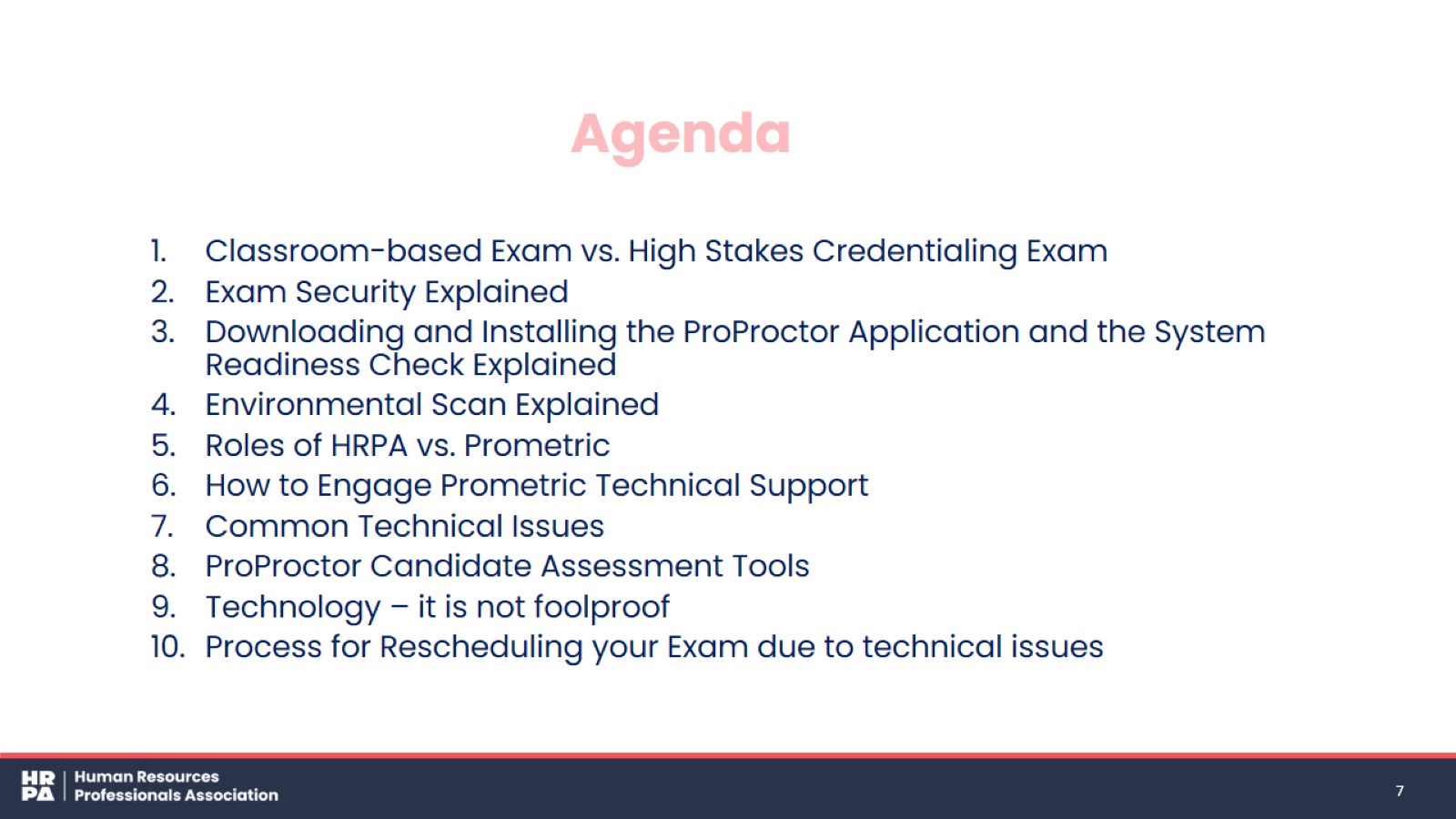 Agenda
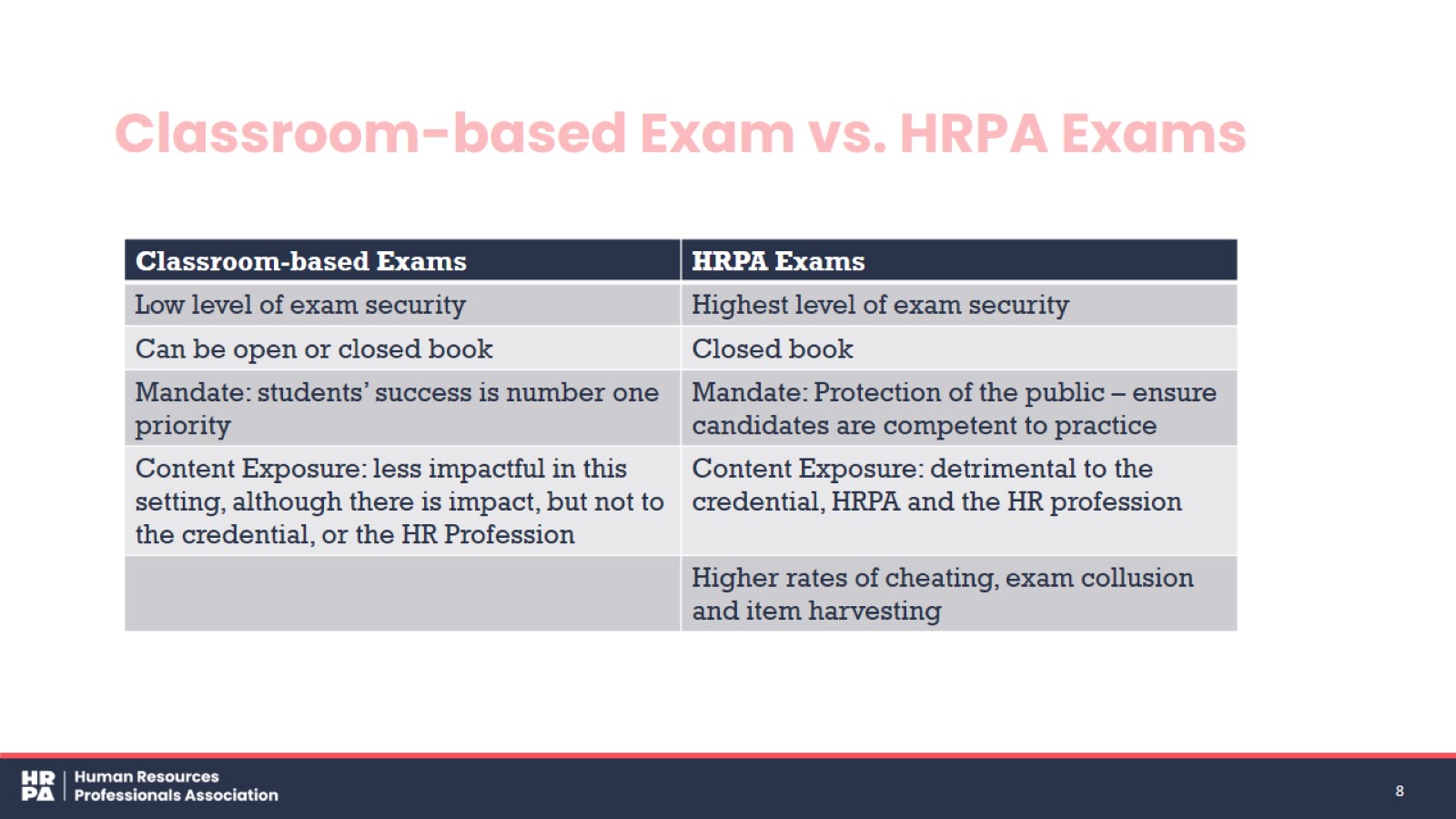 Classroom-based Exam vs. HRPA Exams
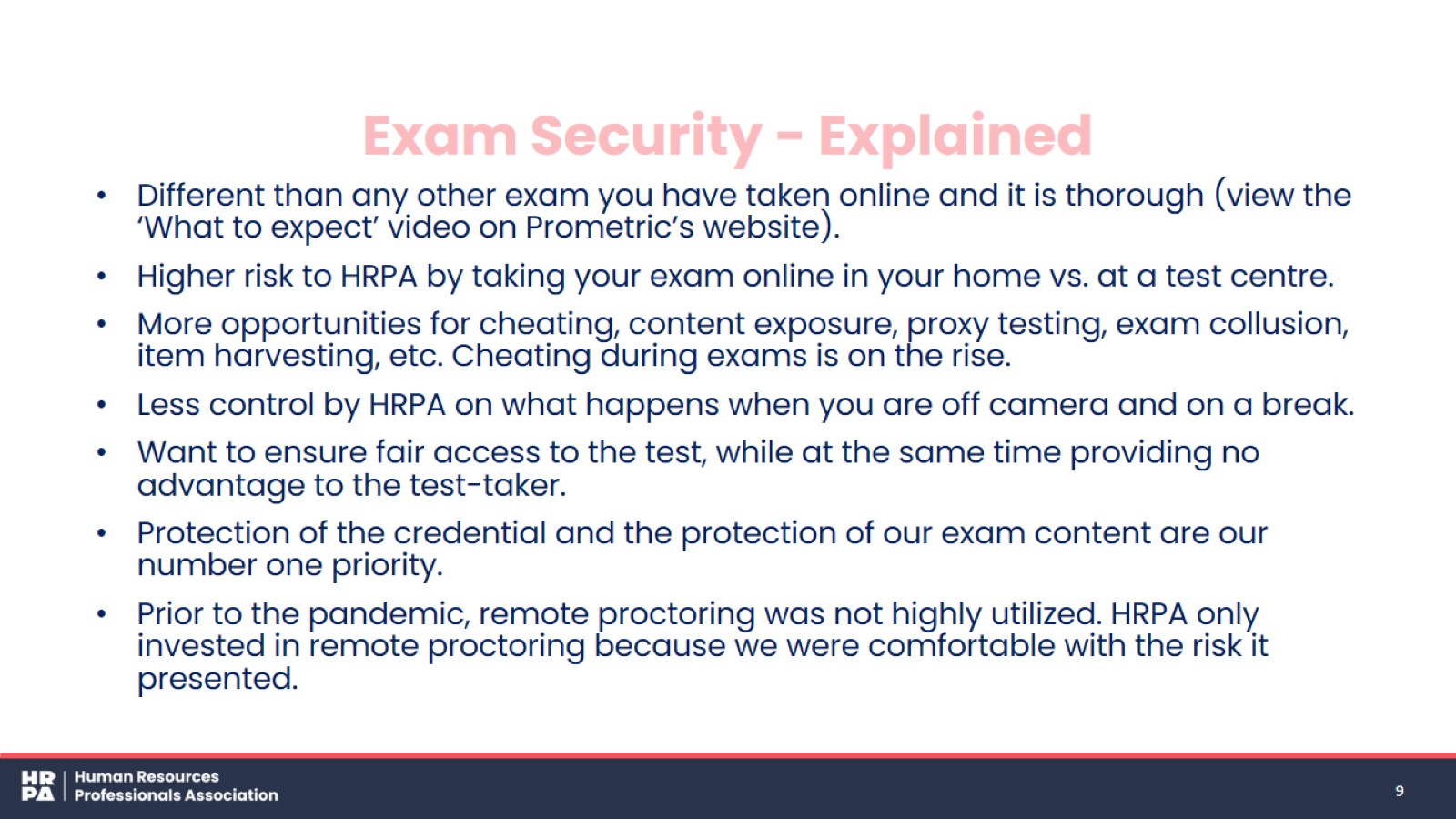 Exam Security - Explained
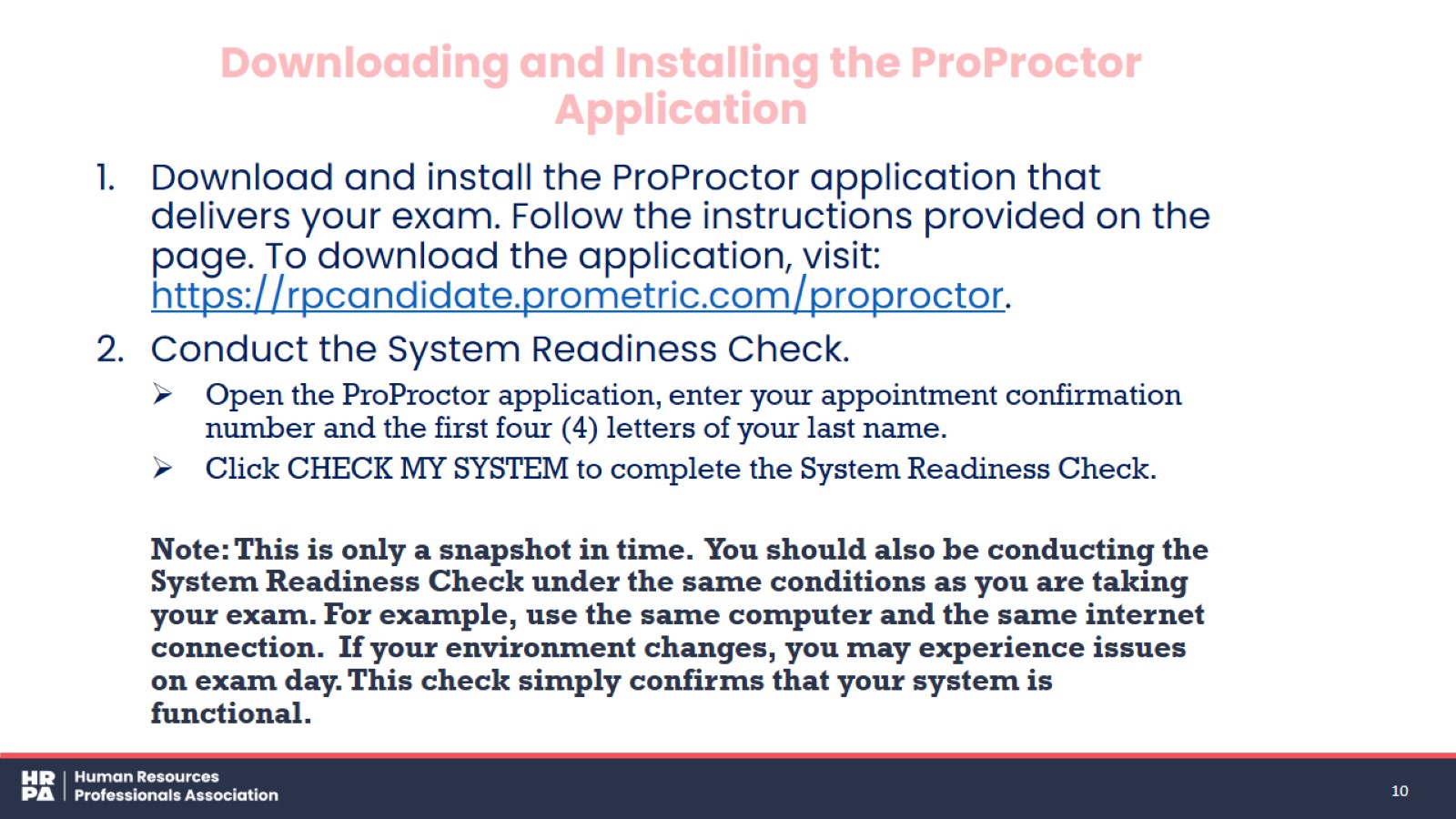 Downloading and Installing the ProProctor Application
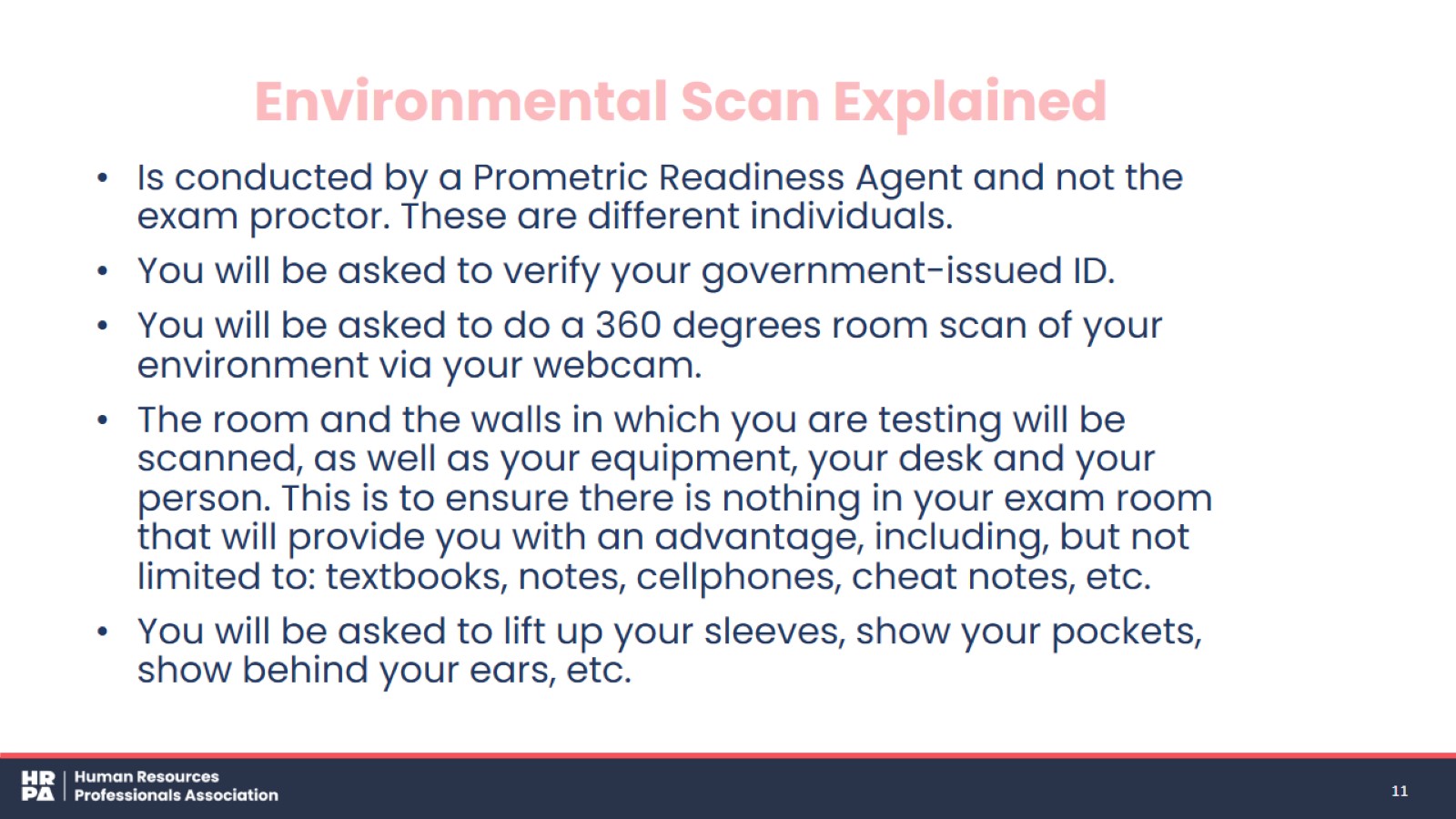 Environmental Scan Explained
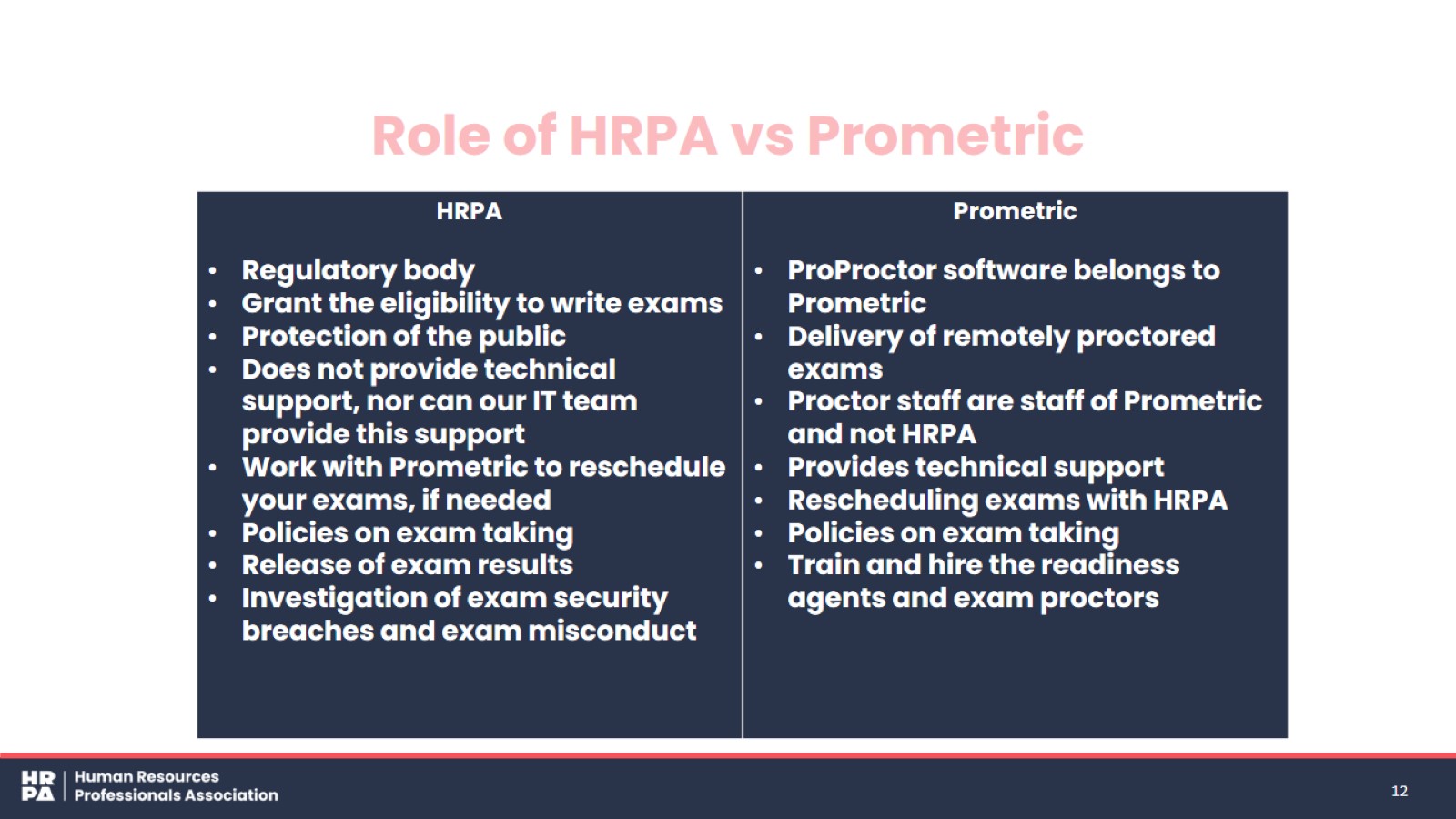 Role of HRPA vs Prometric
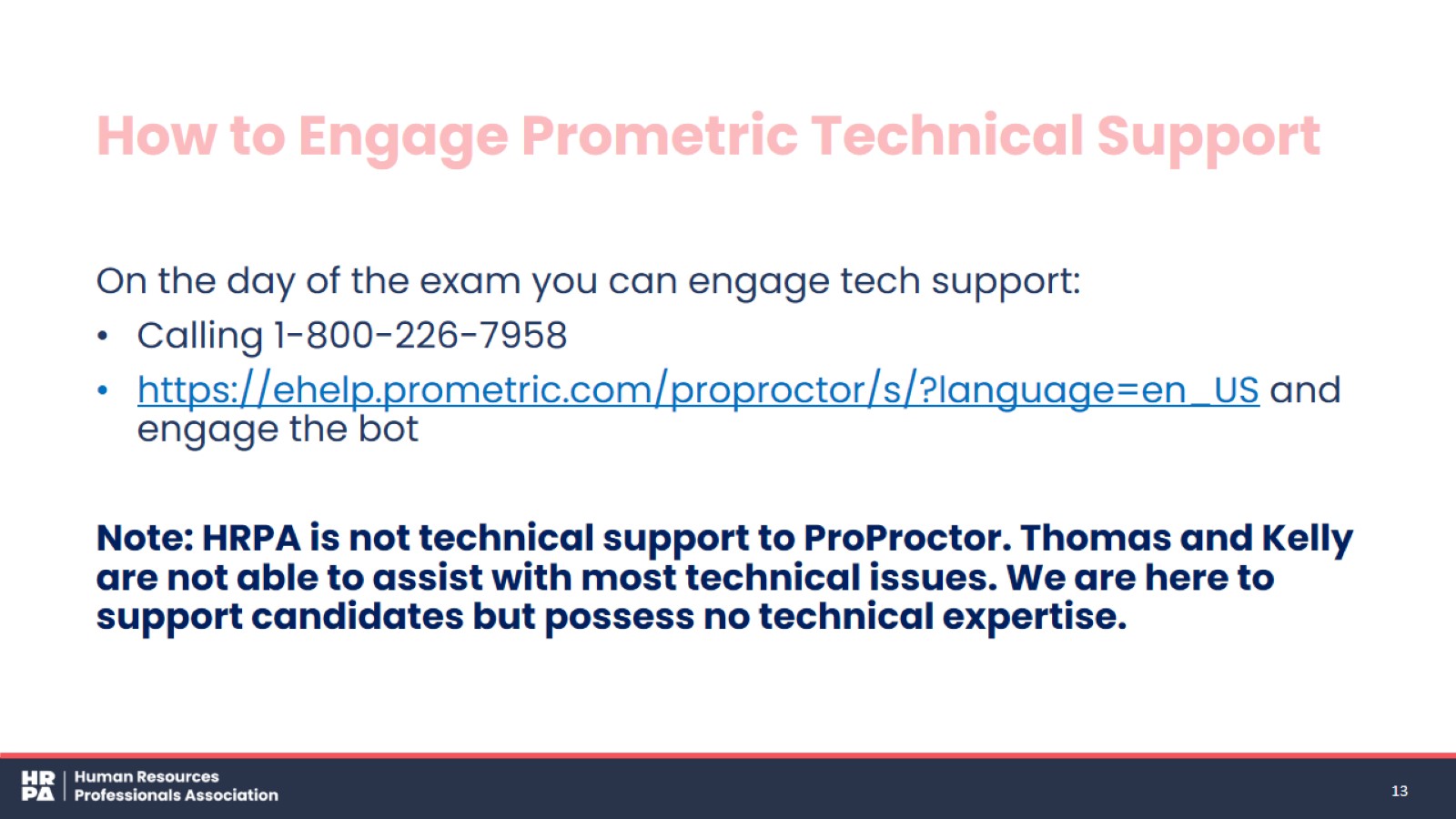 How to Engage Prometric Technical Support
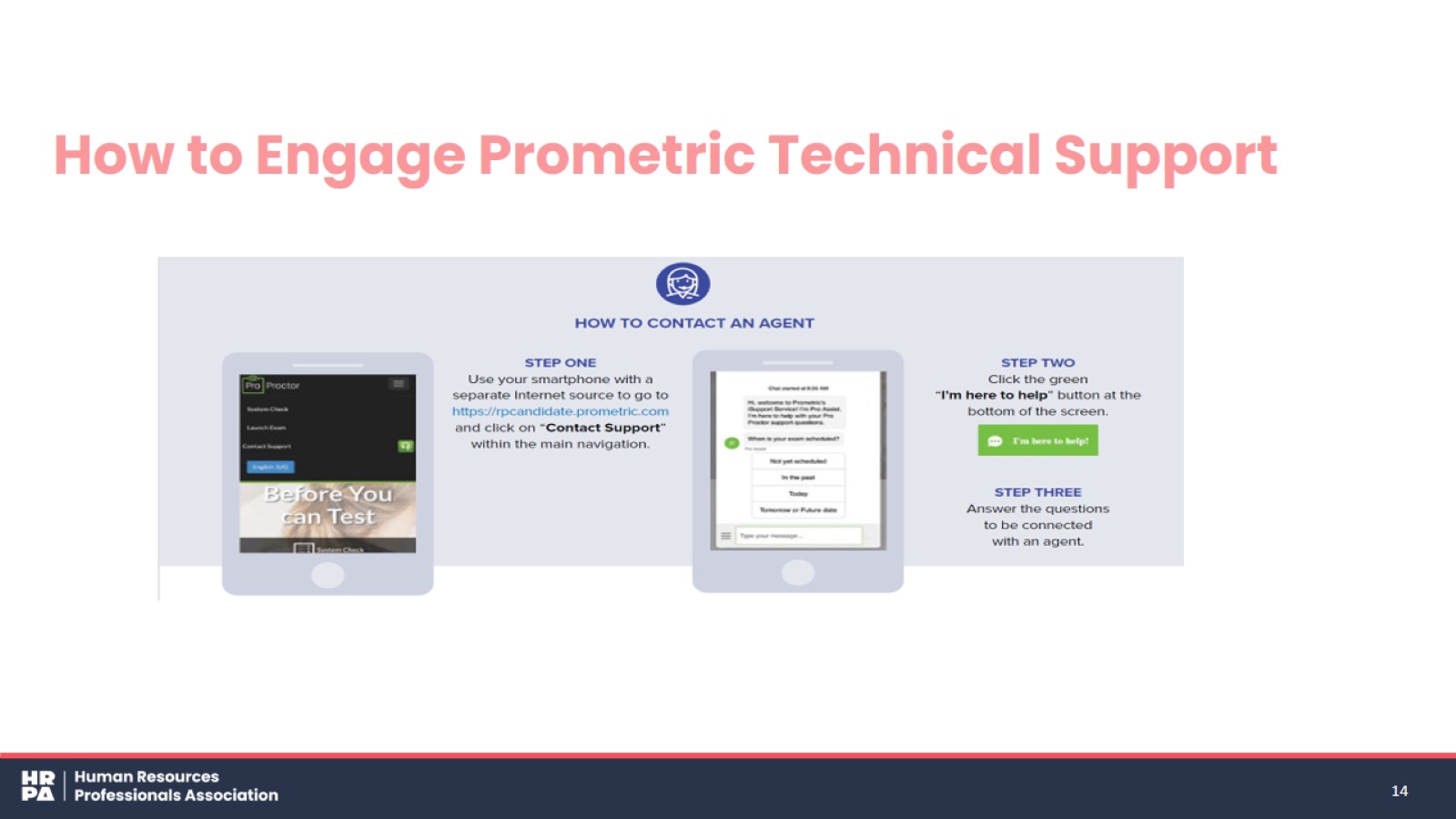 How to Engage Prometric Technical Support
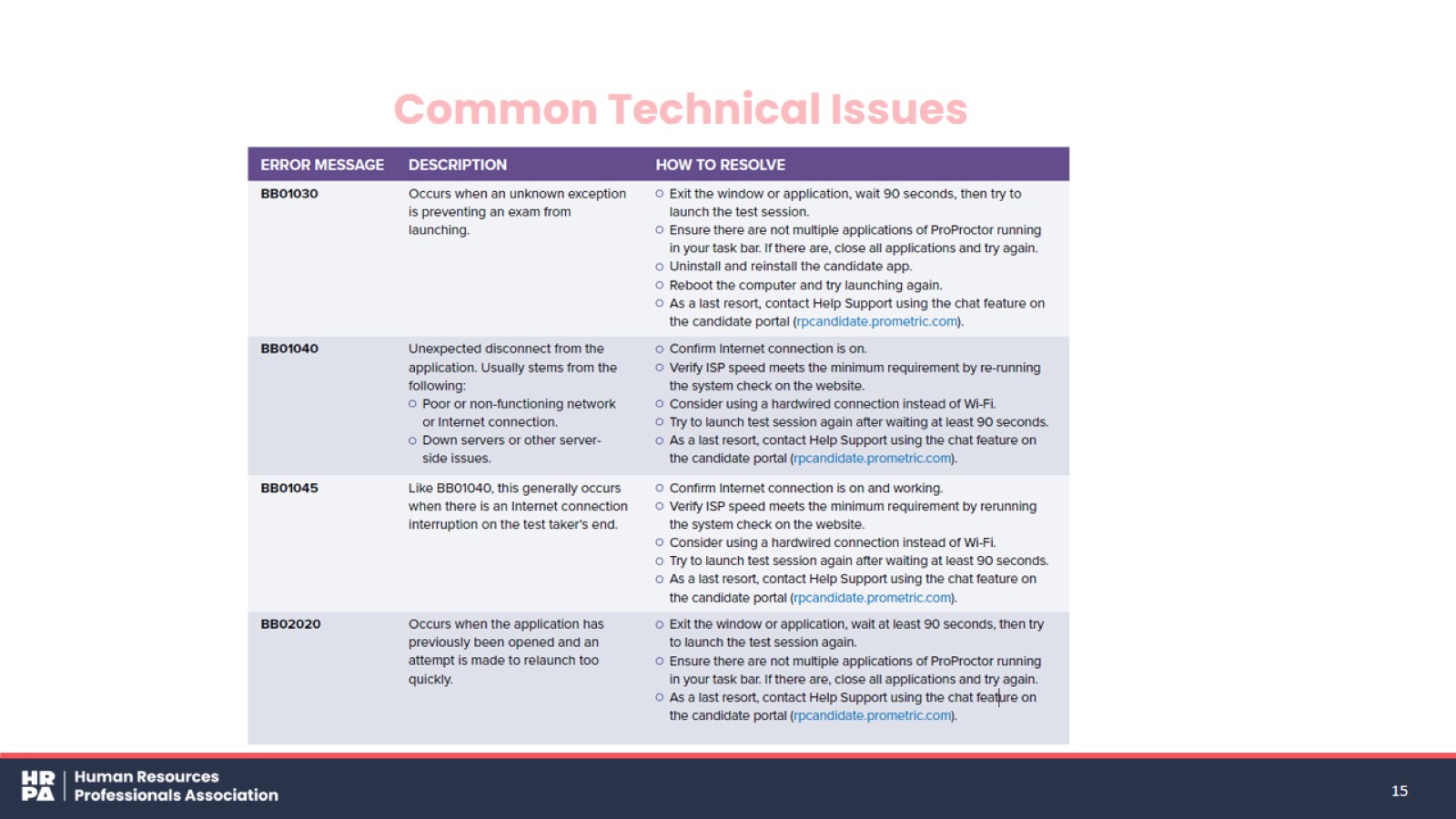 Common Technical Issues
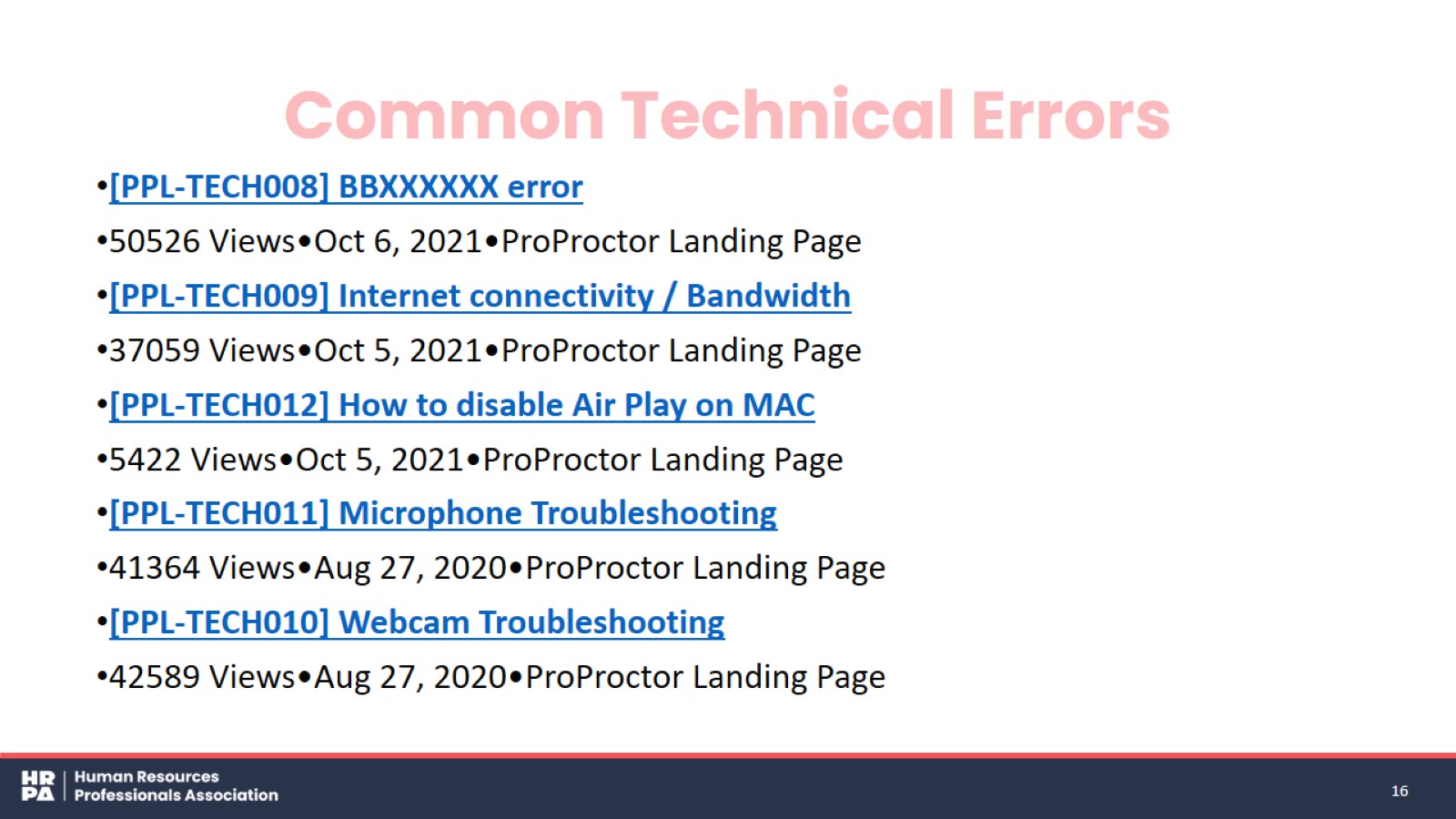 Common Technical Errors
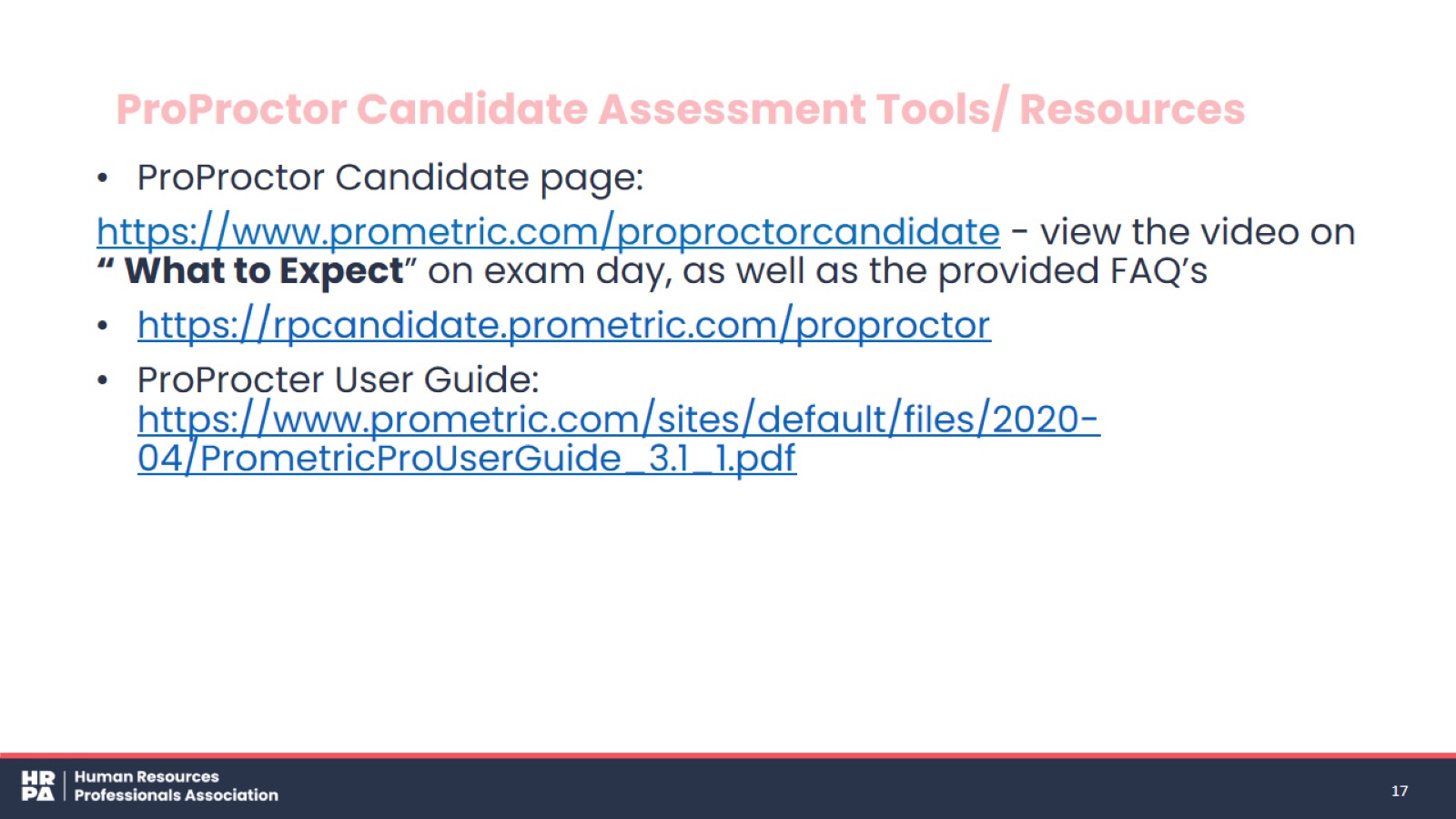 ProProctor Candidate Assessment Tools/ Resources
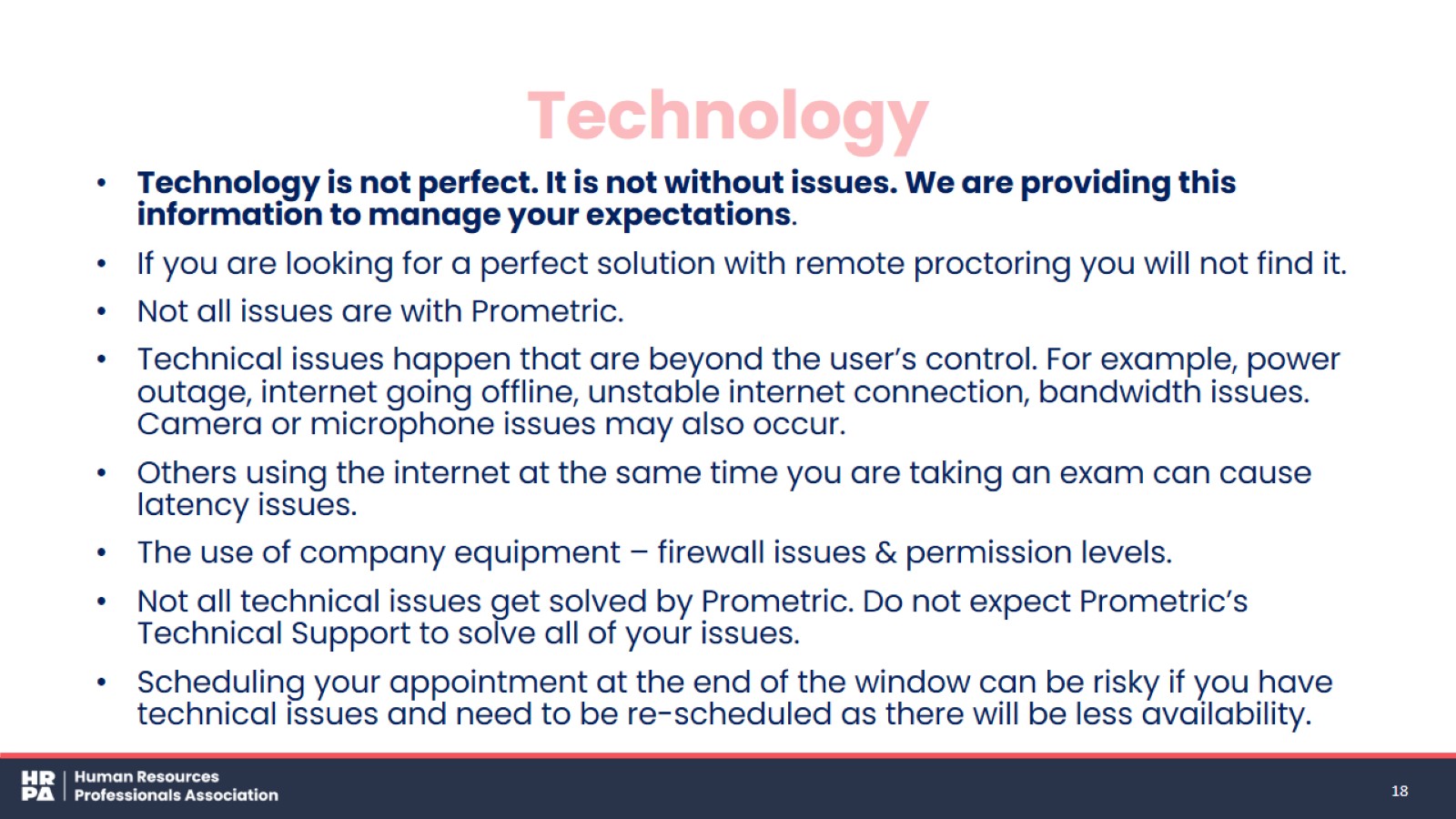 Technology
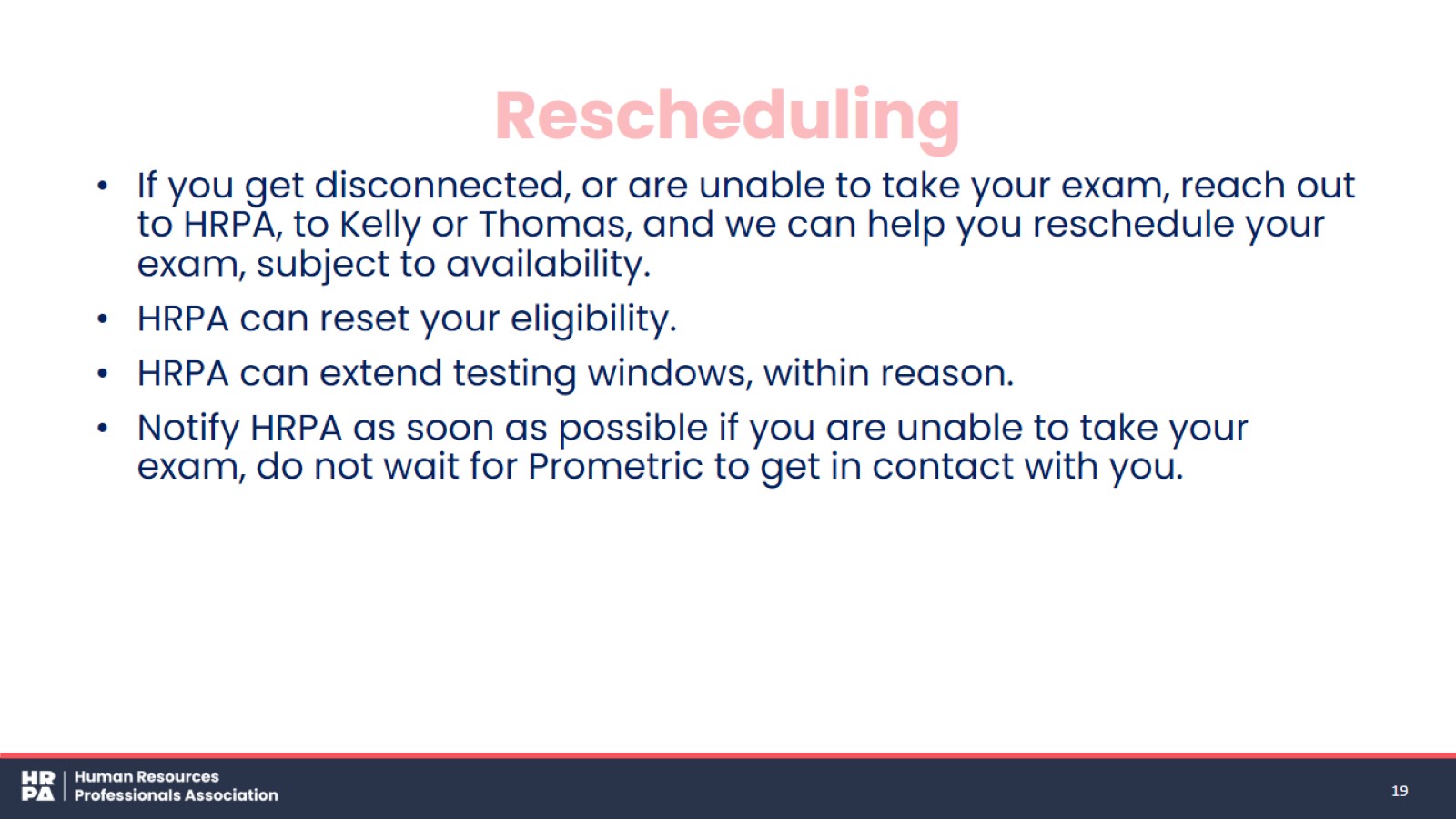 Rescheduling
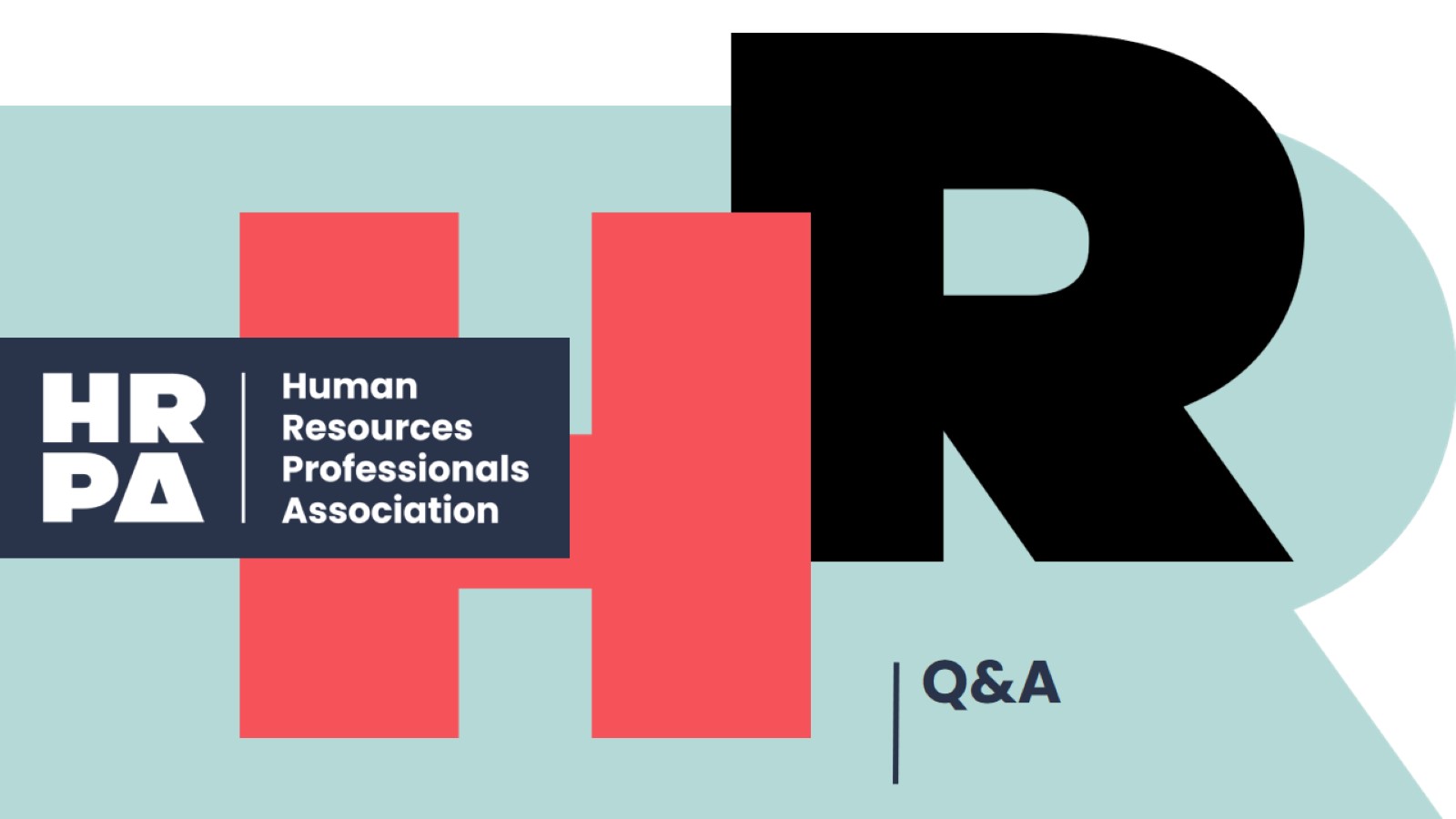